Расширение представлений детей об окружающем мире на уроках в начальной школе.путешествие по Крыму.
Автор: Князева Светлана Геннадьевна
 учитель начальных классов
МБОУ «Школа №115» Московского района г.Нижнего Новгорода
ОКРУЖАЮЩИЙ МИР2 КЛАСС
Тема: «Моя Родина – Россия»
КРЫМ НАШ
16 марта 2014 года в Крыму состоялся референдум, по результатам которого около 97% избирателей республики проголосовали за воссоединение полуострова с Россией.
18 марта 2014 года в Георгиевском зале Кремля был подписан договор о включении Крыма в состав РФ.
ПАРАД ВМФ В СЕВАСТОПОЛЕ
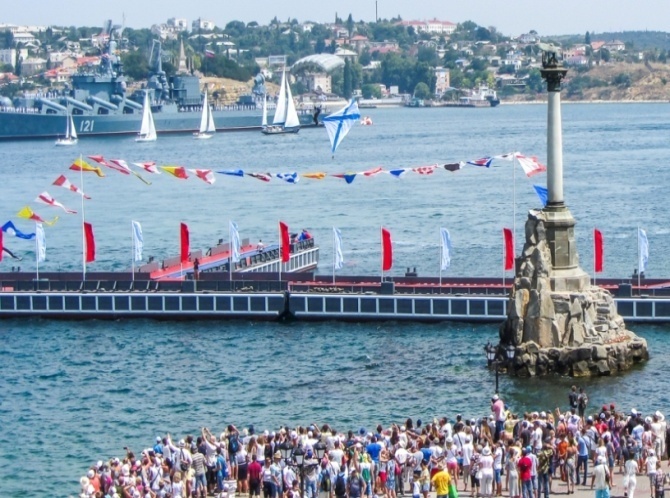 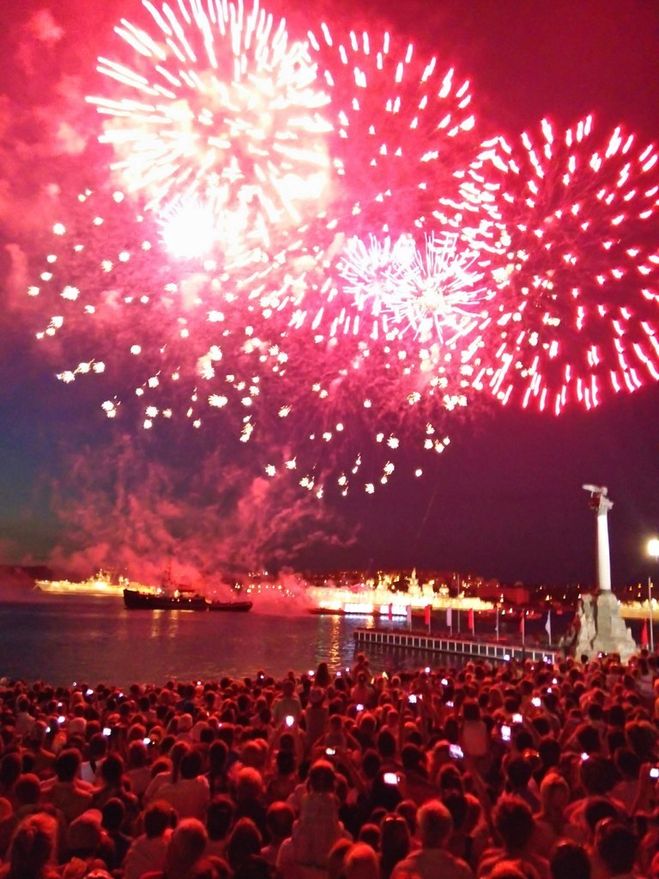 ОТКРЫТИЕ КРЫМСКОКО МОСТА
Это, действительно, стройка века. Сделано невероятное: практически всего за два года построен грандиозный объект - самый длинный мост в России. Первые машины проехали по мосту  16 мая 2018 года. А 15 мая Президент России Владимир Путин первым проехал по мосту через Керченский пролив за рулем КамАЗа.
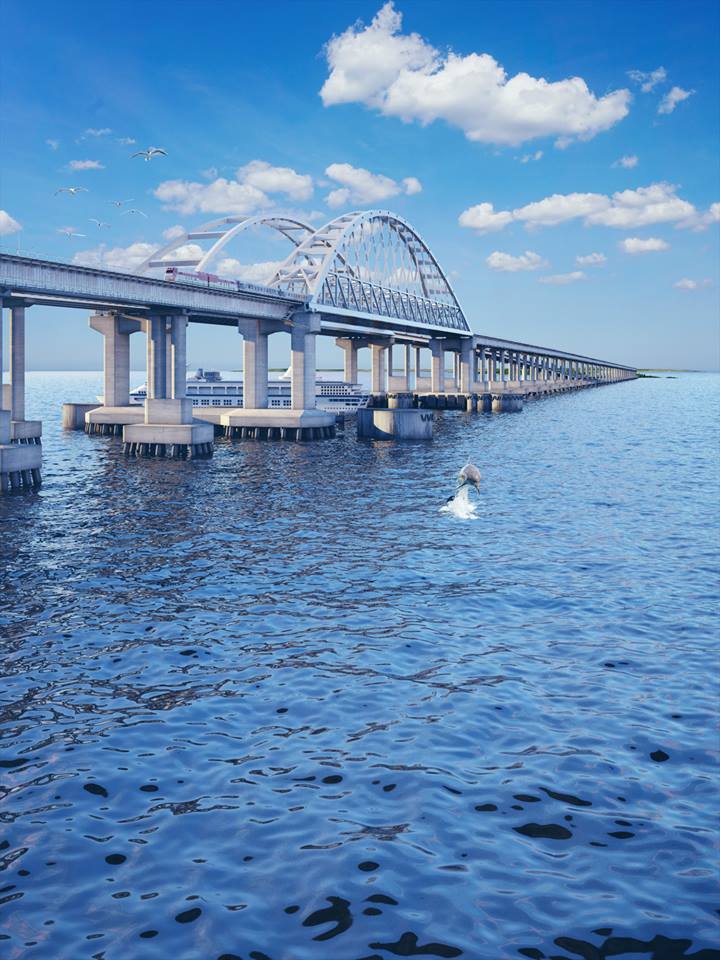 НА СЧАСТЬЕ!
Но самым первым по мосту прошёл талисман строителей кот Мостик. По народному поверью – НА СЧАСТЬЕ!
Вскоре возникло новое народное поверье: когда проезжаешь под арками моста – загадай желание. СБУДЕТСЯ!
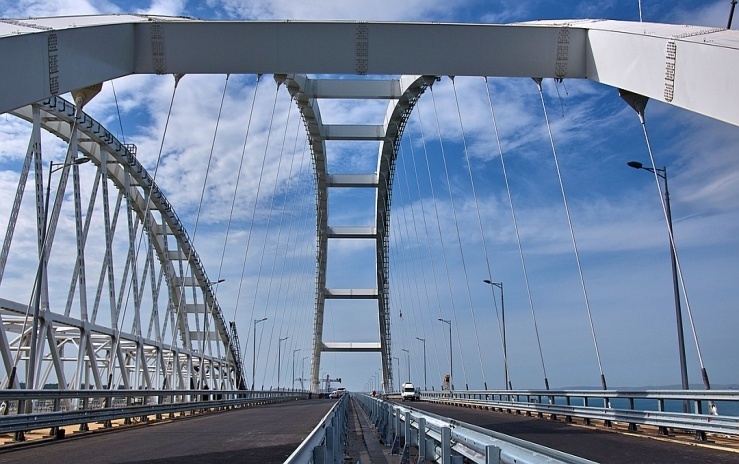 РУССКИЙ ЯЗЫК2 КЛАСС
Тема: «Правописание безударной гласной в корне слова, проверяемой ударением»
ПЕРВЫЙ СПОСОБ ПРОВЕРКИ
Какая буква пропущена в слове А или О? 
крымская  С…СНА
Какое слово является проверочным?
ПЕРВЫЙ СПОСОБ ПРОВЕРКИ
СОСНЫ
Для проверки безударного гласного в корне слова нужно ИЗМЕНИТЬ СЛОВО так, чтобы безударный звук стал УДАРНЫМ.
ПЕРВЫЙ СПОСОБ ПРОВЕРКИ
крымская  СОСНА
ВТОРОЙ СПОСОБ ПРОВЕРКИ
Какая буква пропущена в слове А или О? 
посёлок М…РСКОЕ
Какое слово является проверочным?
ВТОРОЙ СПОСОБ ПРОВЕРКИ
МОРЕ
Чтобы проверить безударный гласный в корне слова, надо подобрать такое однокоренное слово, в котором ударение падает на проверяемый гласный.
ВТОРОЙ СПОСОБ ПРОВЕРКИ
посёлок МОРСКОЕ
РУССКИЙ ЯЗЫК2 КЛАСС
Тема: «Собственные и нарицательные имена существительные»
ВЫБЕРИ БУКВУ
республика (К,к)рым
ВЫБЕРИ БУКВУ
(Ч,ч)ёрное (М,м)оре
ВЫБЕРИ БУКВУ
(Г,г)ора (А,а)й - (П,п)етри
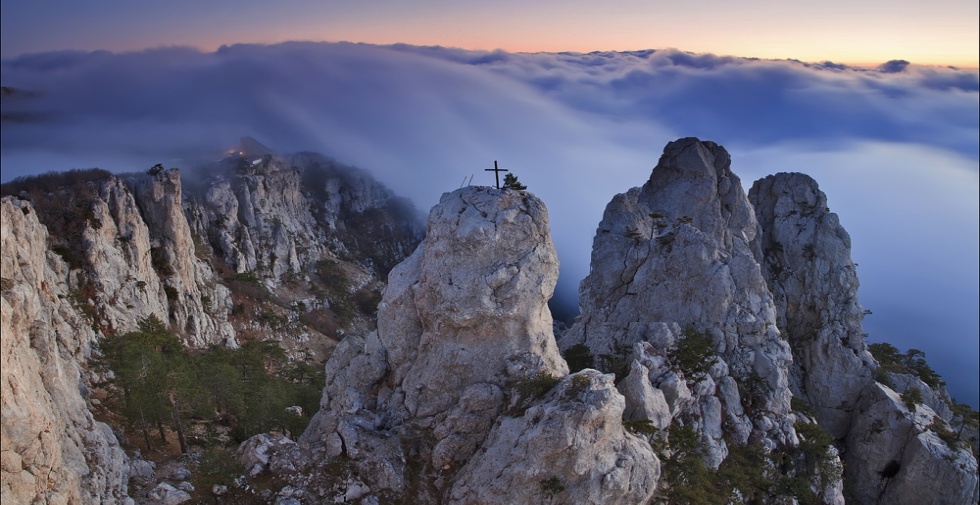 ВЫБЕРИ БУКВУ
(Г,г)ород (С,с)имферополь
ВЫБЕРИ БУКВУ
(Г,г)ород (С,с)евастополь
ВЫБЕРИ БУКВУ
(Г,г)ород (Я,я)лта
ВЫБЕРИ БУКВУ
(Г,г)ород  (Е,е)впатория
ВЫБЕРИ БУКВУ
(Г,г)ород (К,к)ерчь
РУССКИЙ ЯЗЫК2 КЛАСС
Тема: «Правописание безударной гласной в корне слова, непроверяемой ударением»
ПИШИ ПРАВИЛЬНО
ГР…НАТ
ПИШИ ПРАВИЛЬНО
ГРАНАТ
ПИШИ ПРАВИЛЬНО
В…Н…ГРАД
ПИШИ ПРАВИЛЬНО
ВИНОГРАД
ПИШИ ПРАВИЛЬНО
…БРИКОС
ПИШИ ПРАВИЛЬНО
АБРИКОС
ПИШИ ПРАВИЛЬНО
К…ПАРИС
ПИШИ ПРАВИЛЬНО
КИПАРИС
ПИШИ ПРАВИЛЬНО
Л…ВАНДА
ПИШИ ПРАВИЛЬНО
ЛАВАНДА
ПИШИ ПРАВИЛЬНО
Д…ЛЬФИН
ПИШИ ПРАВИЛЬНО
ДЕЛЬФИН
СПАСИБО ЗА ВНИМАНИЕ